Modul 2: Vergabe und was habe ich als Zuwendungsempfänger/in zu beachten (Leitfaden und Muster-Vergabevermerk)
Träger-Schulung am 15. März 2022
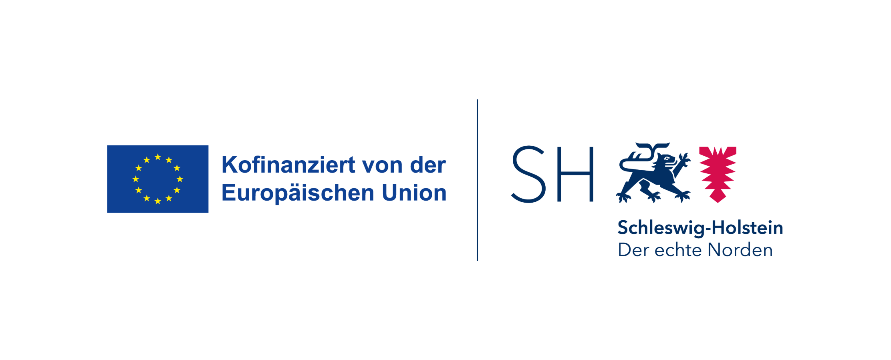 Input: Sachverhalt
Die Vergabekammer des Landes Sachsen-Anhalt überprüfte im Jahr 2012 ein Vergabeverfahren eines öffentlichen Auftraggebers. Ziel war der Neubau eines Verwaltungsgebäudes für ein Finanzamt.

Im Rahmen der Nachprüfung geriet ein undatierter Vergabevermerk in den Blickpunkt, der offensichtlich nach der Einleitung des Nachprüfverfahrens angefertigt worden war.

Das OLG Naumburg bestätigte die Feststellung der Vergabekammer, dass der undatierte Vergabevermerk den rechtlichen Anforderungen des § 20 Abs. 1 VOB/A nicht genügte.

§ 20 Abs. 1 VOB/A: „Das Vergabeverfahren ist zeitnah so zu dokumentieren, dass die einzelnen Stufen des Verfahrens, die einzelnen Maßnahmen, die maßgebenden Feststellungen sowie die Begründung der einzelnen Entscheidungen in Textform festgehalten werden.“
Input: Sachverhalt
Ein Vergabeverfahren ist zeitnah und fortlaufend zu dokumentieren.

Nur auf diese Weise kann der Vergabevermerk seiner Kontroll- und Beweisfunktion gerecht werden.

Häufig gehen Vergabefehler Hand in Hand mit einer teilweise unzureichenden Dokumentation.

Gerade komplexere Sachverhalte lassen sich aus der bloßen Erinnerung kaum lückenlos dokumentieren.
Agenda
Warum Vergabe im Bereich öffentlicher Förderung?
Das Vergaberecht reguliert und strukturiert die Leistungsbeschaffung der öffentlichen Hand. Diese muss ihre Aufträge in transparenten Verfahren unter Gleichbehandlung der teilnehmenden Unternehmen vergeben.

Daneben sind fairer und allgemeiner Wettbewerb sowie Objektivität der Entscheidung wichtige Grundsätze des Vergaberechts.





Die rechtlich regulierten Beschaffungsprozesse finden auch außerhalb der öffentlichen Verwaltung Anwendung, wenn private Unternehmen eine öffentliche Förderung erhalten.
Fairer und allgemeiner Wettbewerb
Objektivität der Entscheidung
Transparenz
Gleichbehand-lung
Verpflichtungen von Zuwendungsempfänger/innen zur Anwendung vergaberechtlicher Vorschriften im Bereich der ANBest-P
Bin ich ein/e private/r Zuwendungsempfänger/in?
nein
ja
Beträgt die Zuwendung oder bei Finanzierung durch mehrere Stellen der Gesamtbetrag der Zuwendung mehr als 100.000 Euro?
Anwendung der allgemeinen vergaberechtlichen Regelungen (ANBest-K für kommunale Körperschaften)
nein
ja
Bedarfsfeststellung: Wie hoch ist mein geschätzter Auftragswert?
Vergabe an fachkundige und leistungsfähige Anbieter/innen nach wettbewerblichen Gesichtspunkten zu wirtschaftlichen Bedingungen
Verpflichtungen von Zuwendungsempfänger/innen zur Anwendung vergaberechtlicher Vorschriften im Bereich der ANBest-P
Bedarfsfeststellung: Wie hoch ist mein geschätzter Auftragswert?
Dokumentation der Auswahlgründe erforderlich
bis 1.000 Euro netto
über 1.000 Euro bis 100.000 Euro netto
über 100.000 Euro netto
Direktvergabe unter Berücksichtigung der Wirtschaftlichkeit und Sparsamkeit möglich
Öffentliche Ausschreibung
grundsätzliche Einholung von mindestens drei Angeboten
Vergabedokumentation: Anforderungen an einen Vergabevermerk
Folgende Unterlagen gehören mindestens zu einem Vergabevermerk:

Vorhalten von grundsätzlich drei Angeboten (Dokumentation z. B. in Form von Ausdrucken von Internetrecherchen, Mails/Schreiben zur Aufforderung der Angebotsabgabe, Mails/Schreiben über Eingang eines Angebotes, ggf. Absagen von kontaktierten Anbieter/innen) ergänzend zum Vergabevermerk  Falls nur ein Angebot eingeholt werden kann, ist dies entsprechend zu begründen.

Dokumentation der Angebote (Gegenüberstellung der Angebote und Darstellung der Auswahlgründe) im Vergabevermerk

Die Vergabeunterlagen müssen alle Informationen enthalten, die erforderlich sind, um die getroffene Entscheidung nachvollziehen zu können.
Vergabedokumentation: Anforderungen an einen Vergabevermerk – Checkliste
Leistungsart (Dienst-/Arbeitsleistung, Warenlieferung) 

Voraussichtlicher Auftragswert (netto) 

Vergabeart (öffentliche Ausschreibung, beschränkte Ausschreibung, Verhandlungsvergabe) 

Aufstellung der Vergleichsangebote 

Begründung der Vergabeentscheidung für das wirtschaftlichste Angebot 

Zuschlag Auftragnehmer/in 

Auftragssumme und -datum
Vergabedokumentation: Anforderungen an einen Vergabevermerk – Wo finde ich die entsprechenden Unterlagen auf der Website der IB.SH?
Wählen Sie den Reiter „Abrechnungsunterlagen“ unter Ihrer jeweiligen Aktion des Landesprogramms Arbeit 2021 bis 2027 aus.
Vergabedokumentation: Anforderungen an einen Vergabevermerk – Wo finde ich die entsprechenden Unterlagen auf der Website der IB.SH?
Unter dem Reiter „Abrechnungsunterlagen“ finden Sie den Leitfaden zum Thema Vergabe, den Muster-Vergabevermerk sowie die Checkliste mit allgemeinen Hinweisen zur Vergabe.
Vielen Dank für Ihr Interesse!
Haben Sie Fragen an uns?